Использование видеоматериалов и кинофрагментов по литературной классике для формирования личностных и коммуникативных УУД на уроках литературы
Учитель русского языка и литературы 
МОУ Кренёвская СОШ
Кряжова Н.О.
Главные требования к видеоматериалам, демонстрируемым на уроках
Видеозапись не должна быть изолированным моментом урока;
используемый на уроках видеоматериал должен быть понятен, доступен, интересен детям;
важна разумная дозировка видеоматериала;
систематичность в использовании видеоматериалов создает дополнительные условия для обогащения личности каждого учащегося.
Примеры использования учебных видеофрагментов
Использование биографических фрагментов. Использование литературоведческих фрагментов.
	Лекции канала «Бибигон» по литературе XIX и XX веков
http://intellect-video.com/2611/
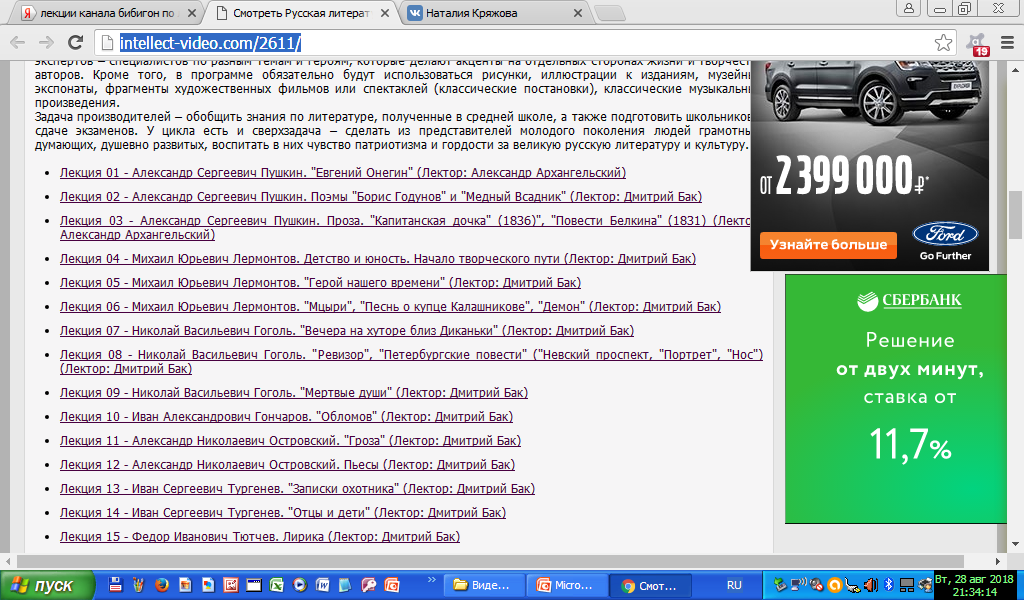 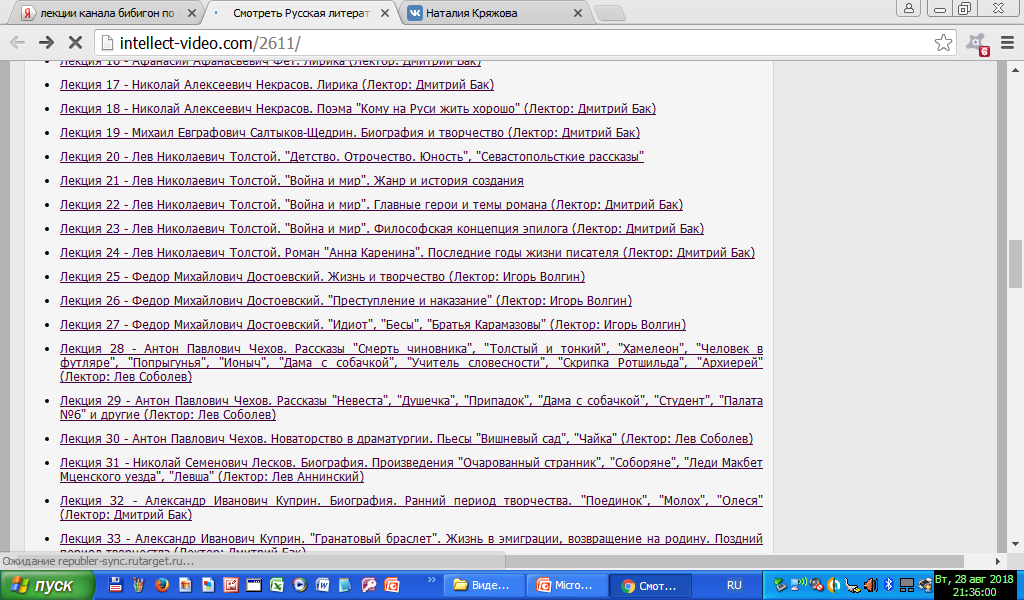 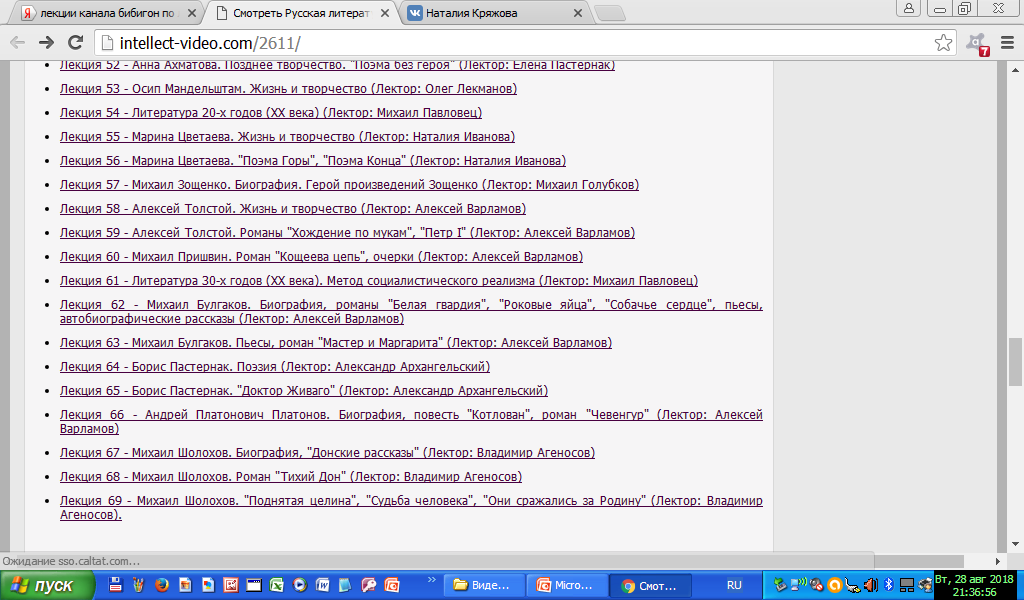 Примеры использования учебных видеофрагментов
2. Документальные видеофрагменты как историческая справка на уроке.
	Документальный видеоцикл «История Государства Российского»
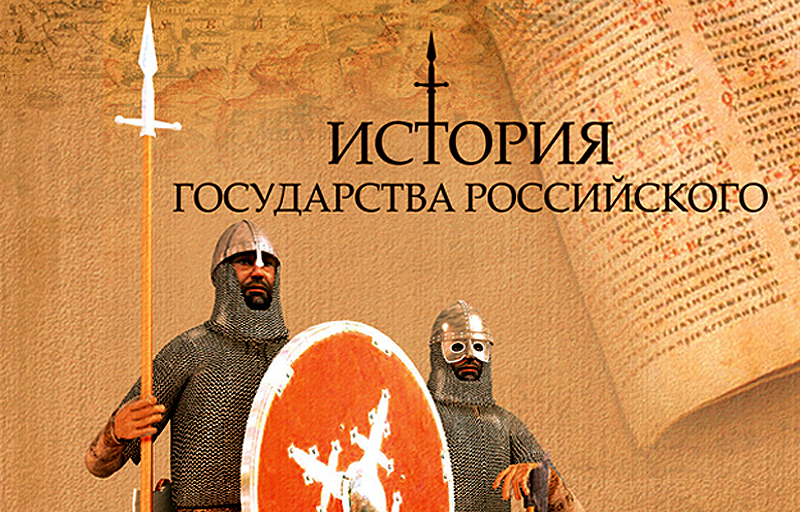 Примеры использования учебных видеофрагментов
3. Видеоэкскурсии.
4. Видеоклипы на стихи русских поэтов. 
	Проект «Живая поэзия»
Примеры использования учебных видеофрагментов
5. Примеры использования на уроках фрагментов из художественных фильмов.
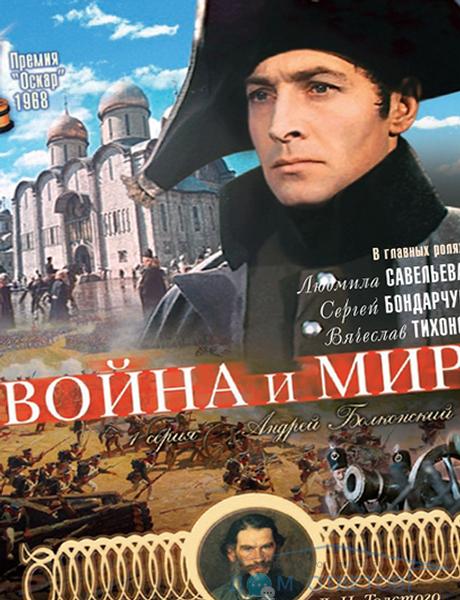 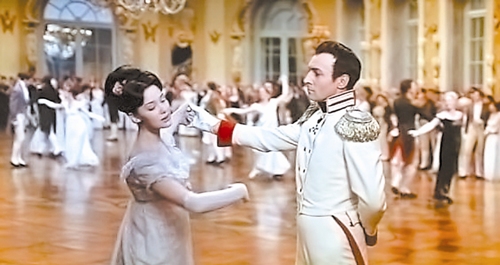 Варианты использования видеоматериалов в учебном процессе:
Иллюстрация  к рассказу учителя;
При объяснении нового материала (видеоматериал содержит новую для учащихся информацию, дополняющую объяснение учителя);
Для проверки знаний (после просмотра учащиеся должны ответить на вопросы  или выполнить задания на основе просмотренного  и уже известного материала);
Для закрепления изученной темы (ответить на вопросы после просмотра материала на изученную тему).
Использовать фрагменты художественных фильмов можно в разные моменты урока:
В начале урока – для актуализации, мотивации, постановки проблемы или проблемной ситуации;
В ходе изучения нового материала – поиск необходимой информации, решение проблемы.
В конце занятия – для закрепления полученных знаний.
На обобщающих занятиях.
использование на уроках литературы  видеофрагментов помогает реализовать следующие задачи:
1. Смотивировать учащихся на изучение определённой темы или на выполнение конкретной работы.
2. Развить определённые умения, навыки и компетенции учащихся.
3. Привлечь внимание детей к той или иной теме или проблеме.
4. Превратить продукцию кинематографа в одно из мощных средств образовательного процесса.
5. Расширить кругозор и познавательную активность учащихся.